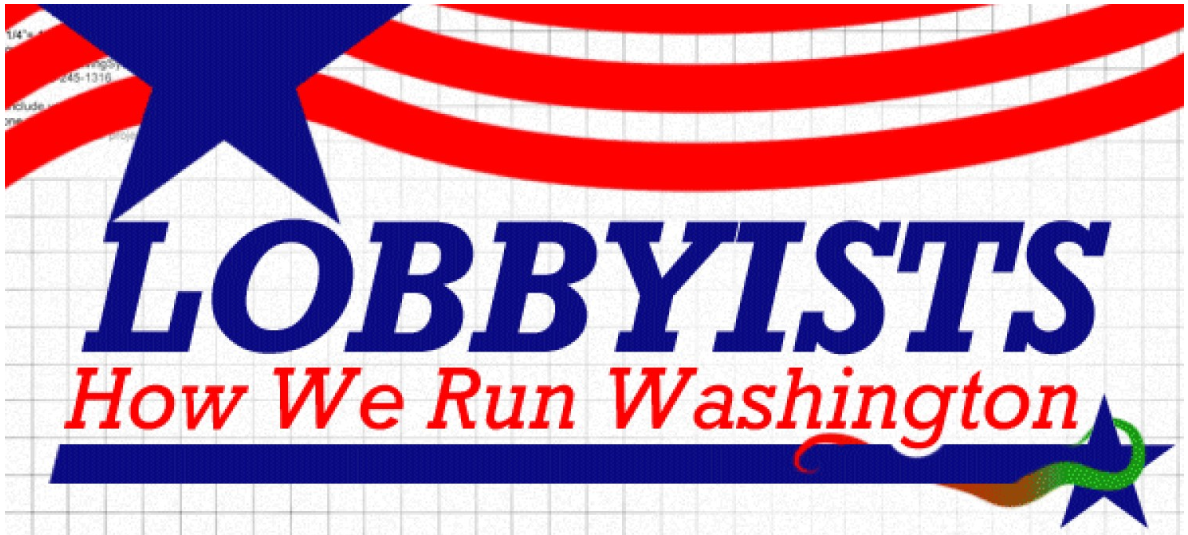 AP GOVERNMENT & Politics
https://visual.ly/community/infographic/politics/lobbyists-how-we-run-washington
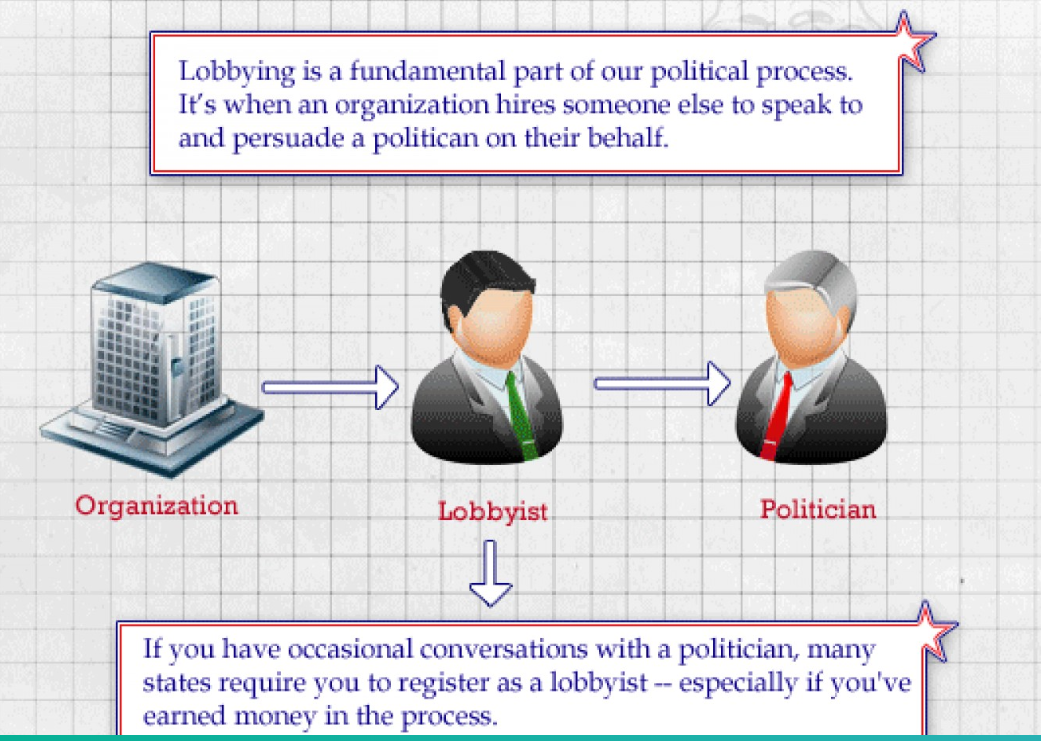 I hear all this talk about lobbying and lobbyist…. what is all that?
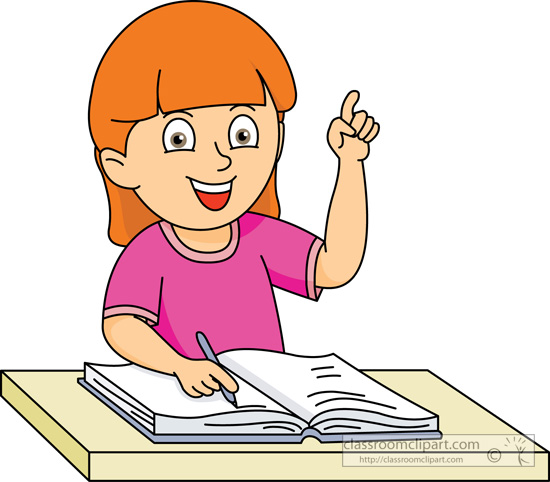 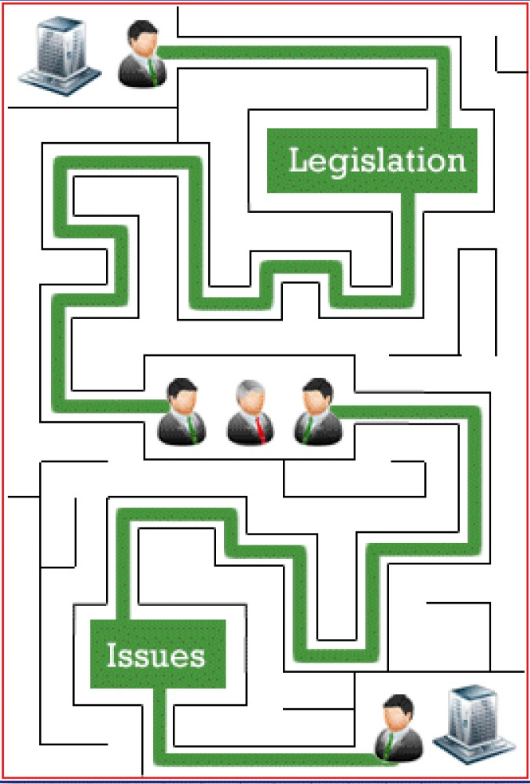 Well, why don’t organizations talk to politicians themselves
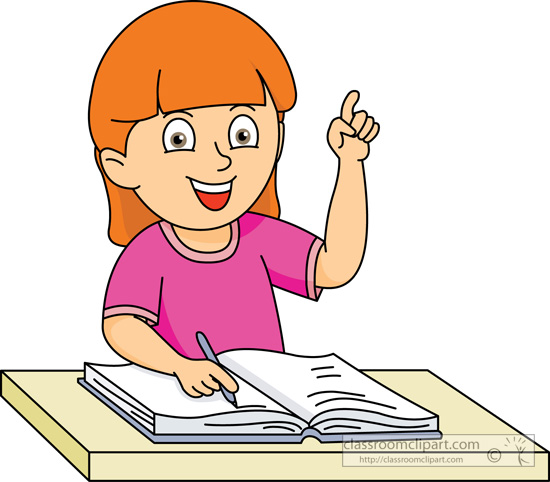 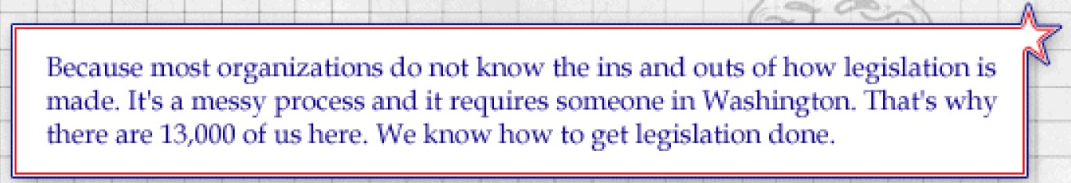 But, why would politicians listen to lobbyist? Obviously they have an agenda
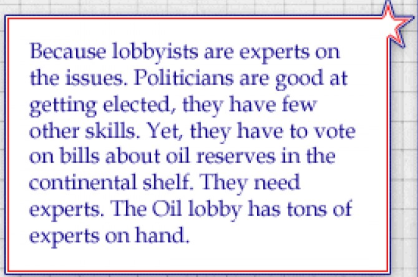 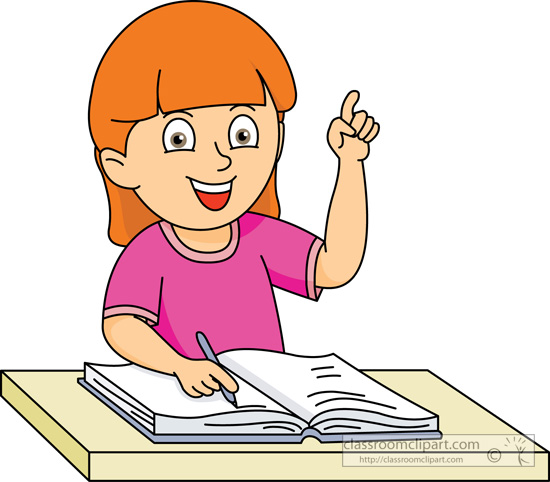 Providing this expertise to Congress goes a long way.  It is one way lobbyist can influence Congress- EXPERT INFORMATION
Wait, so if lobbyist are experts on how legislation is done, and experts on the issues, why don’t they just write laws themselves
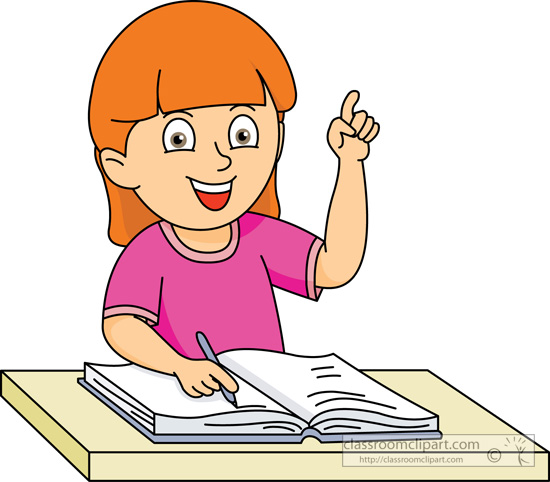 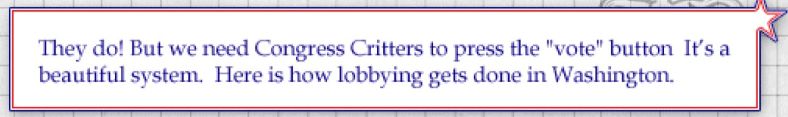 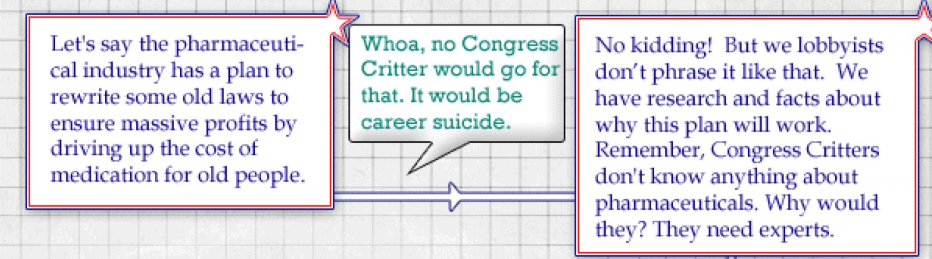 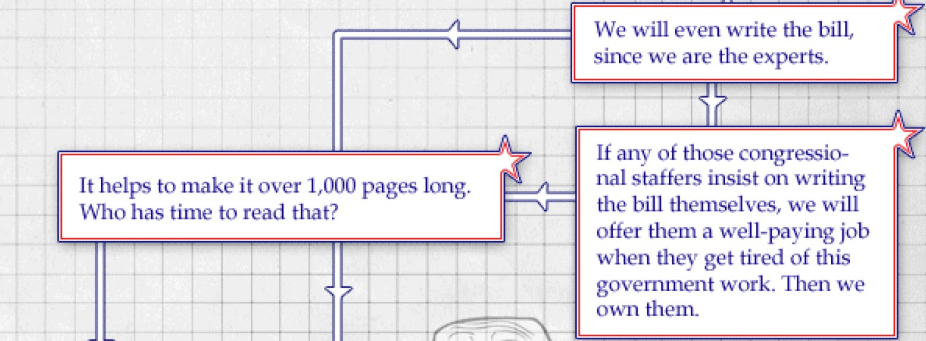 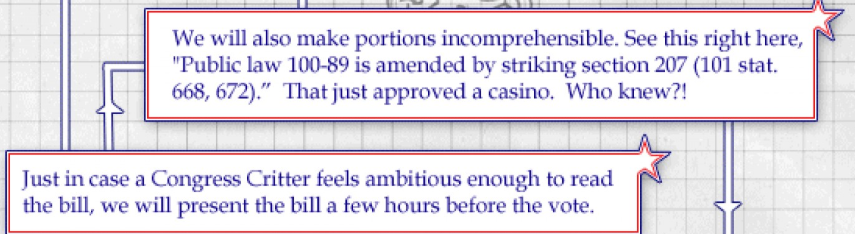 That just sounds like bribery
Ok, hold up.  Those are some sneaky tactics.  But why would  Congress Critter let all this happen?
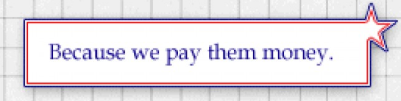 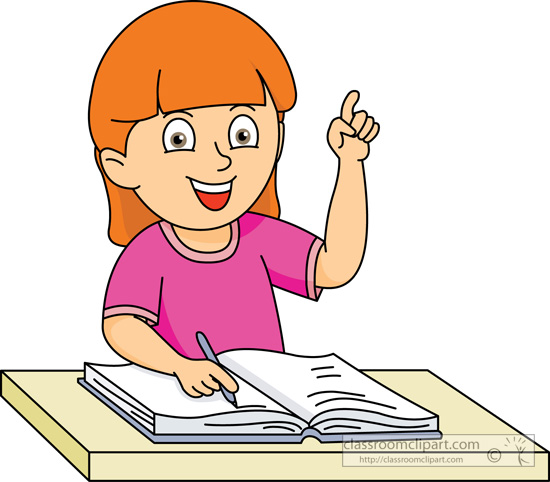 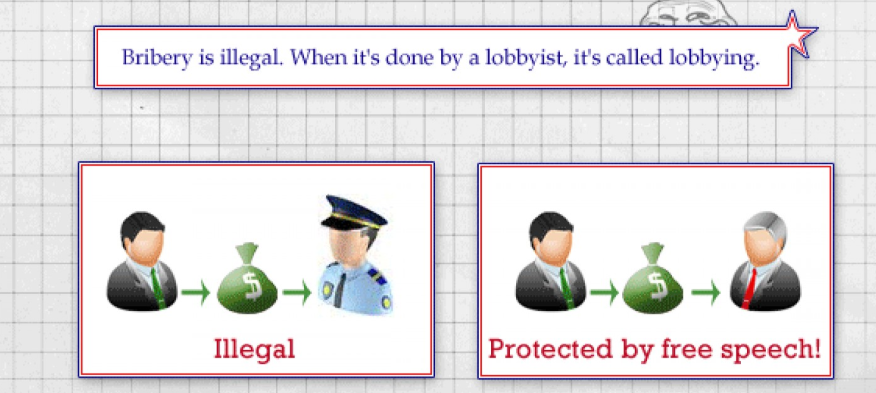 Surely, there are rules against these sort of things
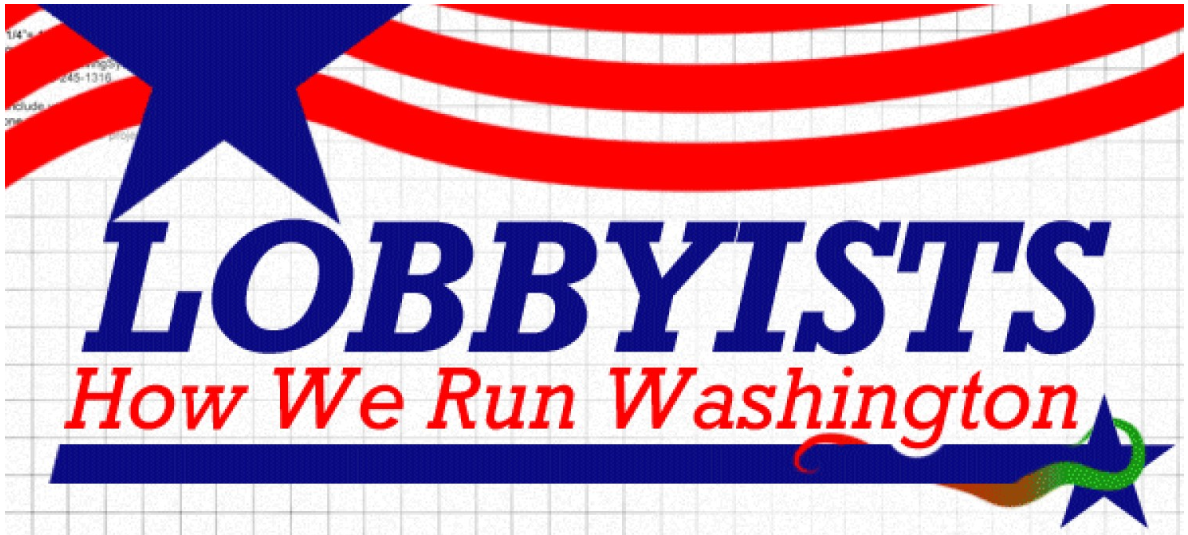 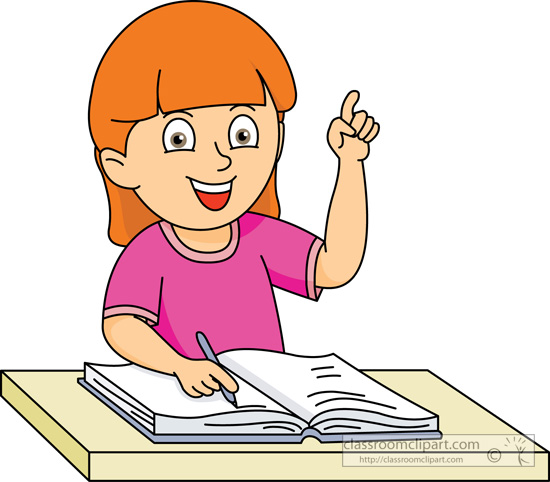 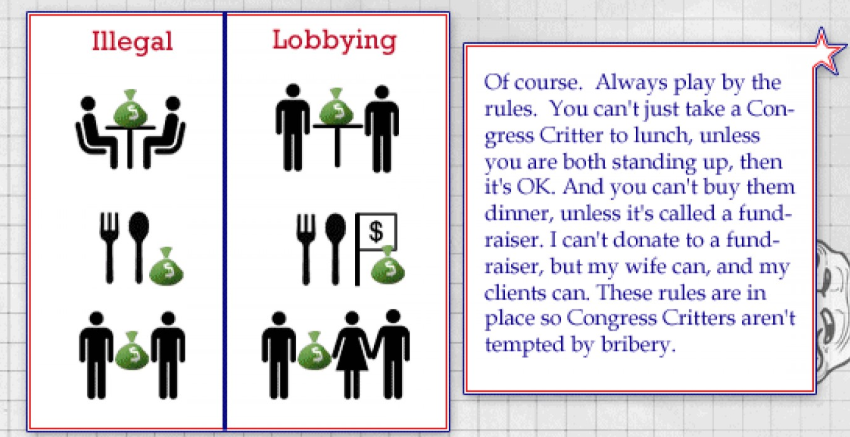 But isn’t there a lobbyist for the other side?
That is ridicules.  Who wrote those laws?
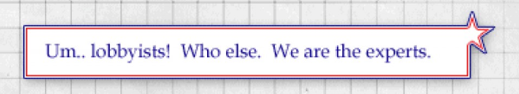 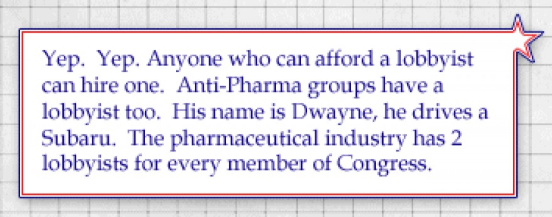 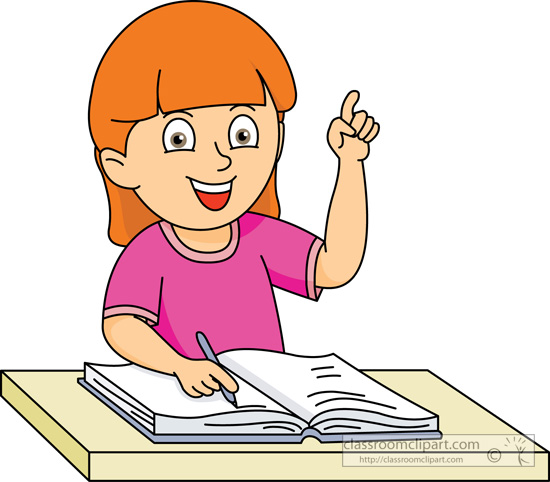 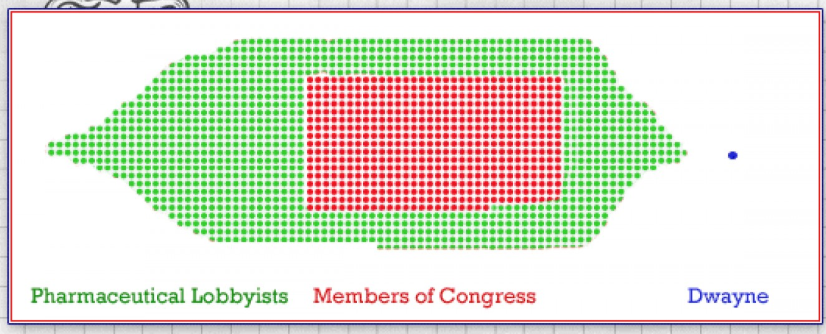 Well, what about all these Congress critters?  Are they all just corrupt?
Holy cow, that must cost a fortune?
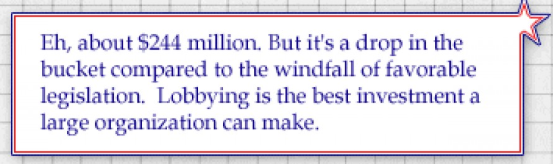 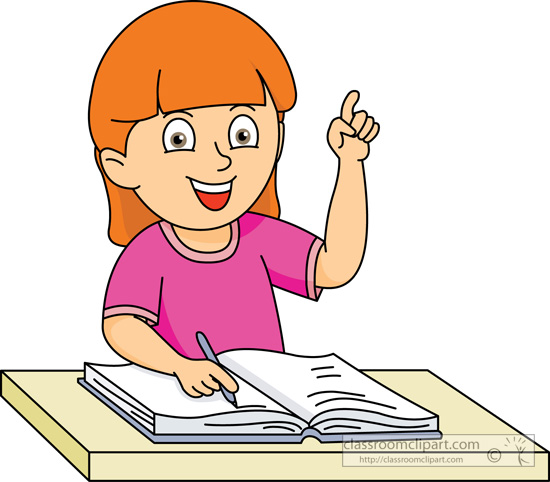 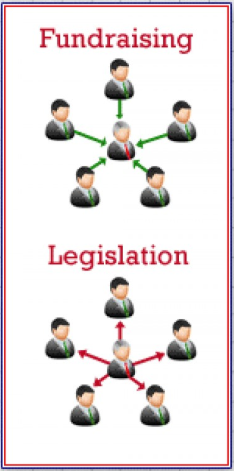 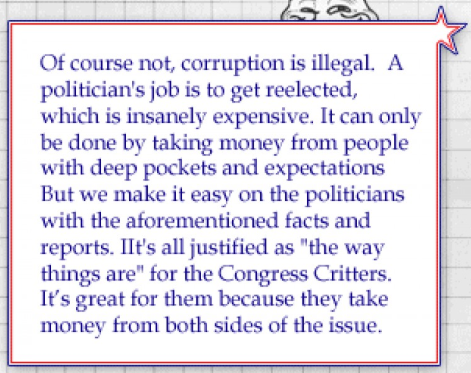 Wow, so what ever happened to that Pharma Bill?
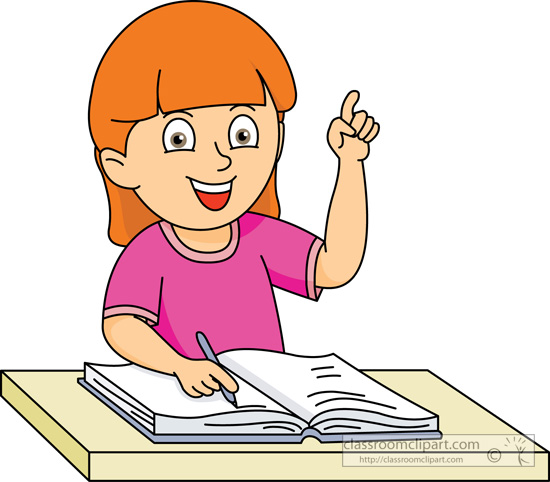 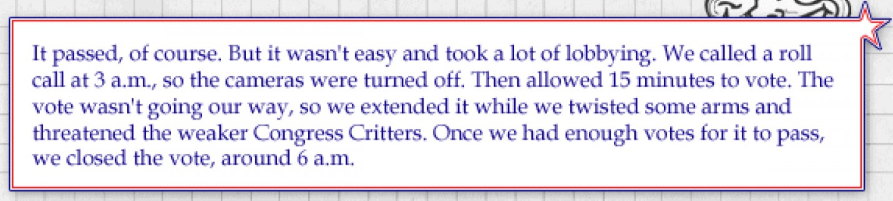 Wait.  Why are you telling me this?
The system is messed up.  What can be done to fix it?
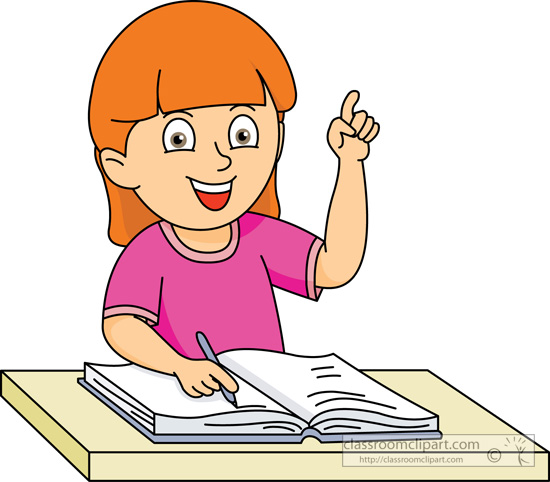 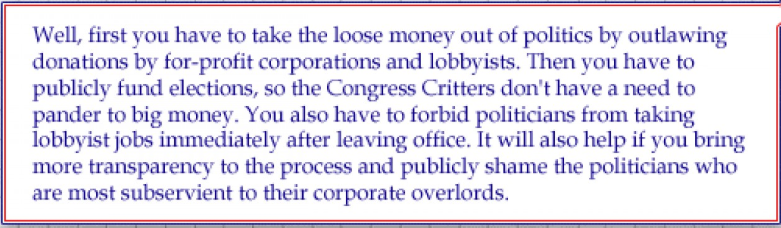 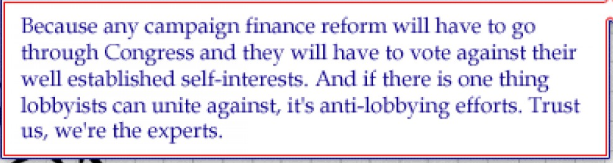